শুভাগমন
পরিচিতি
কৃষ্ণ চন্দ্র ভৌমিক
আইসিটি শিক্ষক
মুদাফরগঞ্জ আলী নওয়াব উচ্চ বিদ্যালয় ও কলেজ
লাকসাম, কুমিল্লা।
মোবাইলঃ01716515941
ই-মেইলঃ cumilla3500@gmail.com
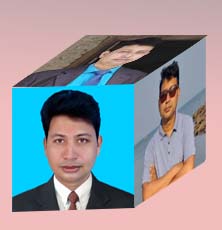 শ্রেণি-একাদশ (বিএম) শাখা 
বিষয়ঃ কম্পিউটার প্রোগ্রামিং
আজকের পাঠ:
অ্যারে এর সুবিধা ও অসুবিধা ব্যাখ্যা কর।
শিখনফল
এই পাঠ শেষে শিক্ষার্থীরা যা শিখবে---
01। অ্যারে এর সুবিধা গুলো লিখতে পারবে ।
02। অ্যারে  এর অসুবিধা ব্যাখ্যা করতে পারবে।
অ্যারে এর সুবিধা
একই ধরনের বা সমপ্রকৃতির ডেটা টাইপের গুচ্ছকে অ্যারে বলা হয়। 
অ্যারের একটি নির্দিষ্ট নাম থাকে। '[ ]' তৃতীয় বন্ধনীর সাহায্যে অ্যারের নামের সাথে অ্যারে সাইজ লেখা হয়, যা অ্যারে ভেরিয়েবলের(Variable) সর্বোচ্চ ডেটার সংখ্যা নির্দেশ করে। এই সংখ্যাকে অ্যারের ইনডেক্স(Index) বলা হয়। 
যেমন: একটি অ্যারে— int num[4]; এখানে [4] দ্বারা অ্যারের ইনডেক্স প্রকাশ করে। int num[4]; অ্যারেটিতে মোট পাঁচটি চলক(Variable) আছে। যেমন, ১ম— num[0] , ২য়— num[1] , ৩য়— num[2] , ৪র্থ— num[3] , ৫ম— num[4]
অ্যারে এর সুবিধা
অ্যারে ব্যবহারের সুবিধাঃ
(১) একই ধরনের ডেটাসমূহকে একটি চলক দিয়ে প্রকাশ করা যায়।
(২) প্রোগ্রামকে সহজ, সুন্দর ও ছোট করে।
(৩) প্রোগ্রাম দ্রুত নির্বাহ হয়।
(৪) অ্যারের উপাদানগুলো মেমোরিতে পাশাপাশি অবস্থান করে।
(৫) প্রোগ্রামের জটিলতা কমায়।
অ্যারে এর অসুবিধা
(১)প্রোগ্রাম নির্বাহের সময়ে অ্যারের সাইজ কখনো পরিবর্তন করা যায় না।
(২)প্রকৃত ডেটা অপেক্ষা অ্যারের সাইজ অনেক বেশি ঘোষণা করা হলে মেমোরির অপচয় হয়।
(৩)প্রকৃত ডেটা অপেক্ষা অ্যারের সাইজ কম ঘোষণা করা হলে অ্যারেতে ডেটার পর্যাপ্ত স্থান সংকুলান হয়না।
(৪)বিভিন্ন ধরনের ডেটা অ্যারেতে রাখা যায় না।
বাড়ির কাজ
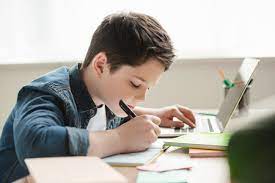 প্রশ্নঃ রেকর্ড কি? রেকর্ড কত প্রকার ও কি কি? ব্যাখ্যা দাও।
শেষ পর্যন্ত দেখার
জন্য ধন্যবাদ